Fysiske forbedringer i                 vandløb
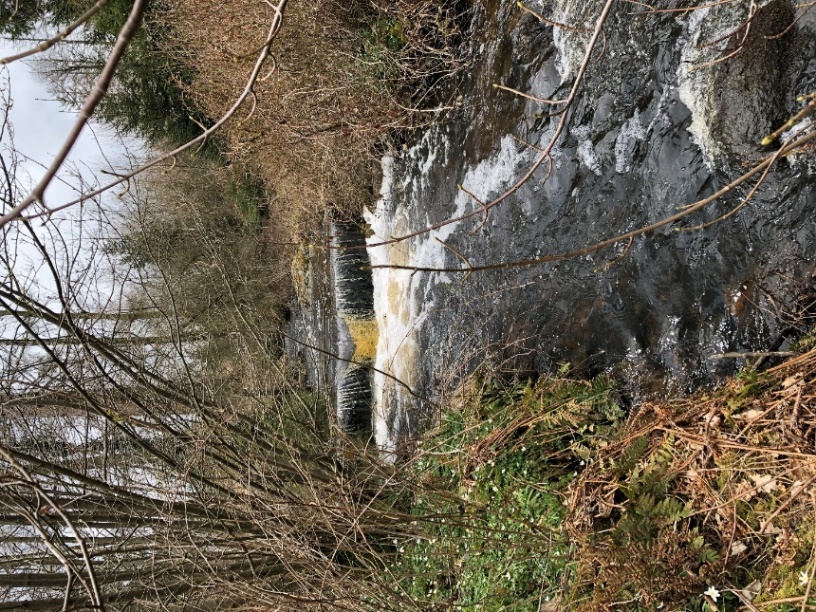 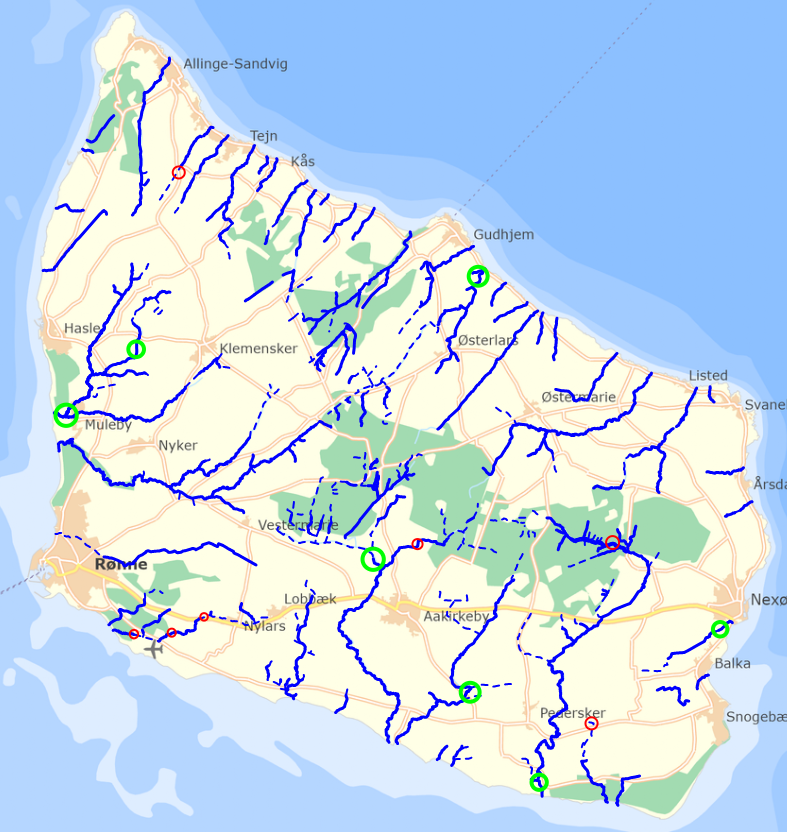 Alle indsatser
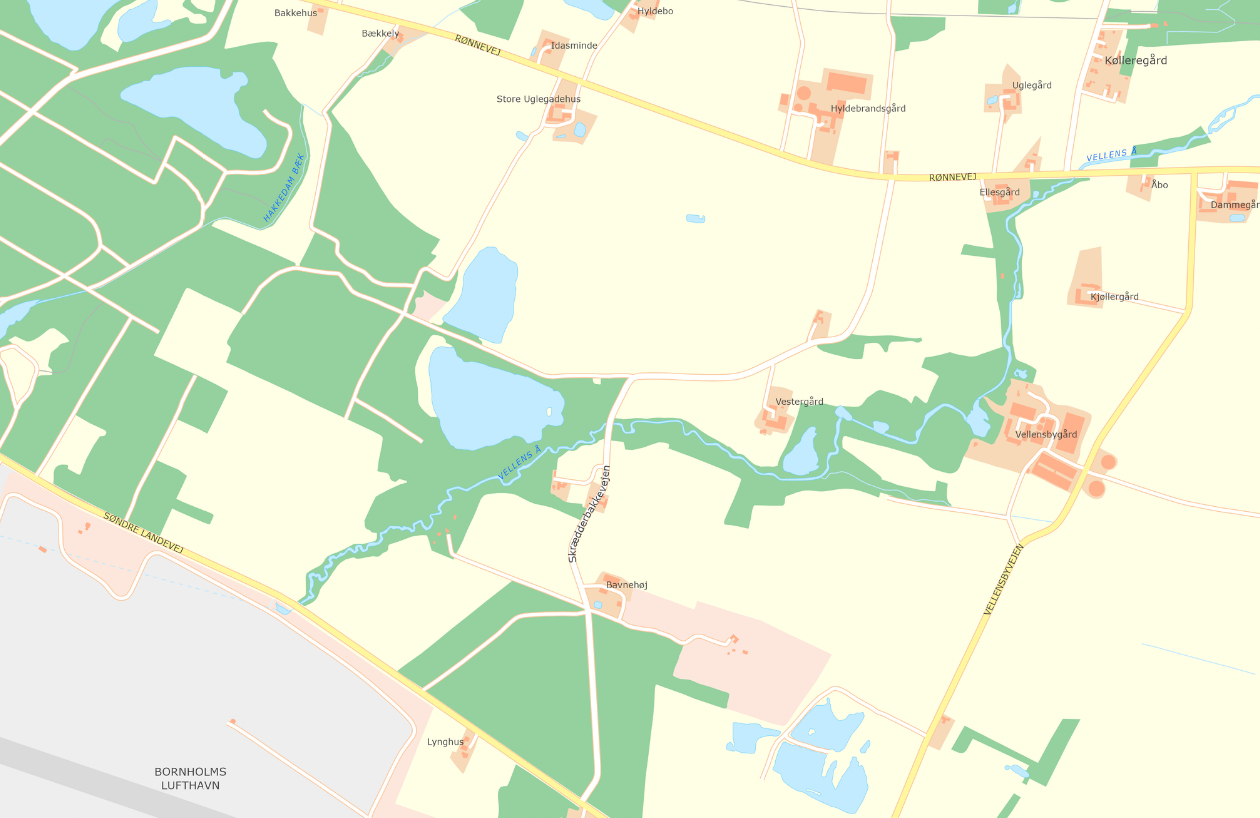 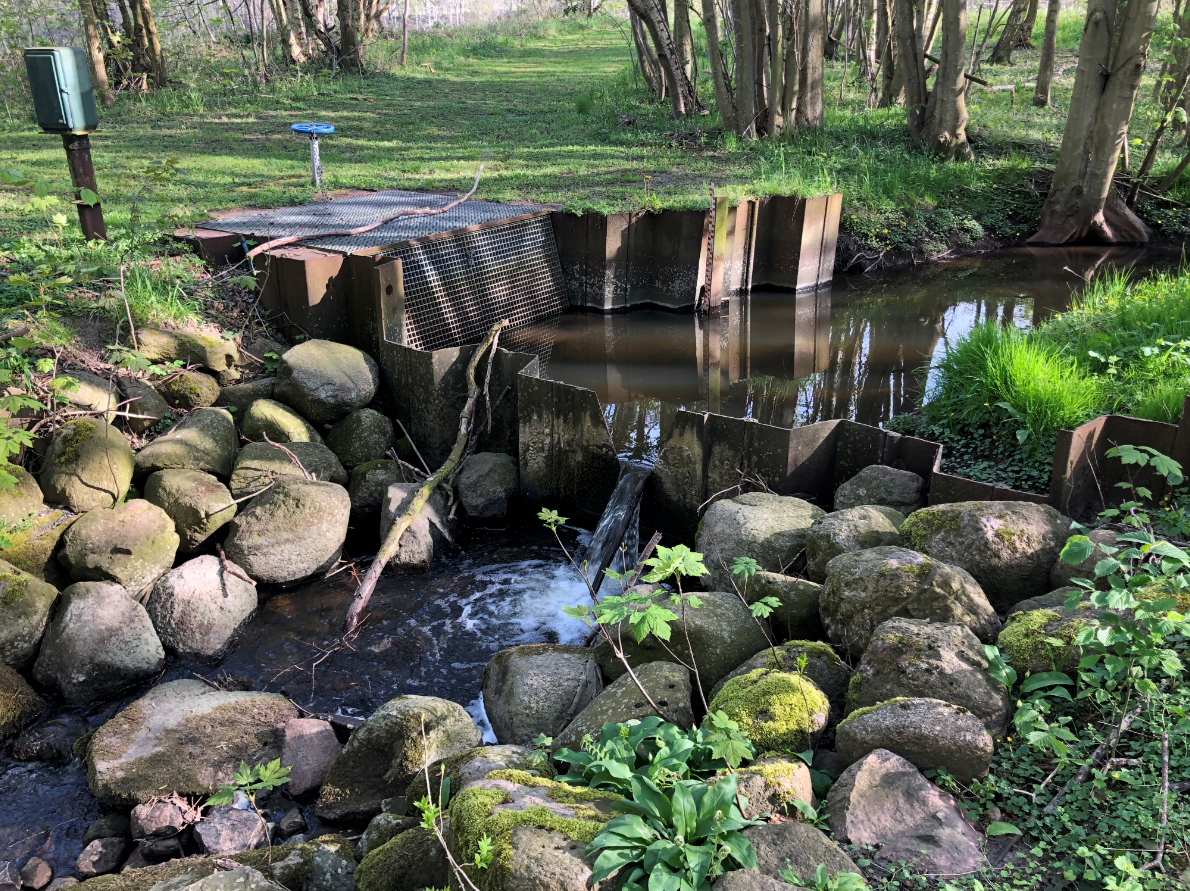 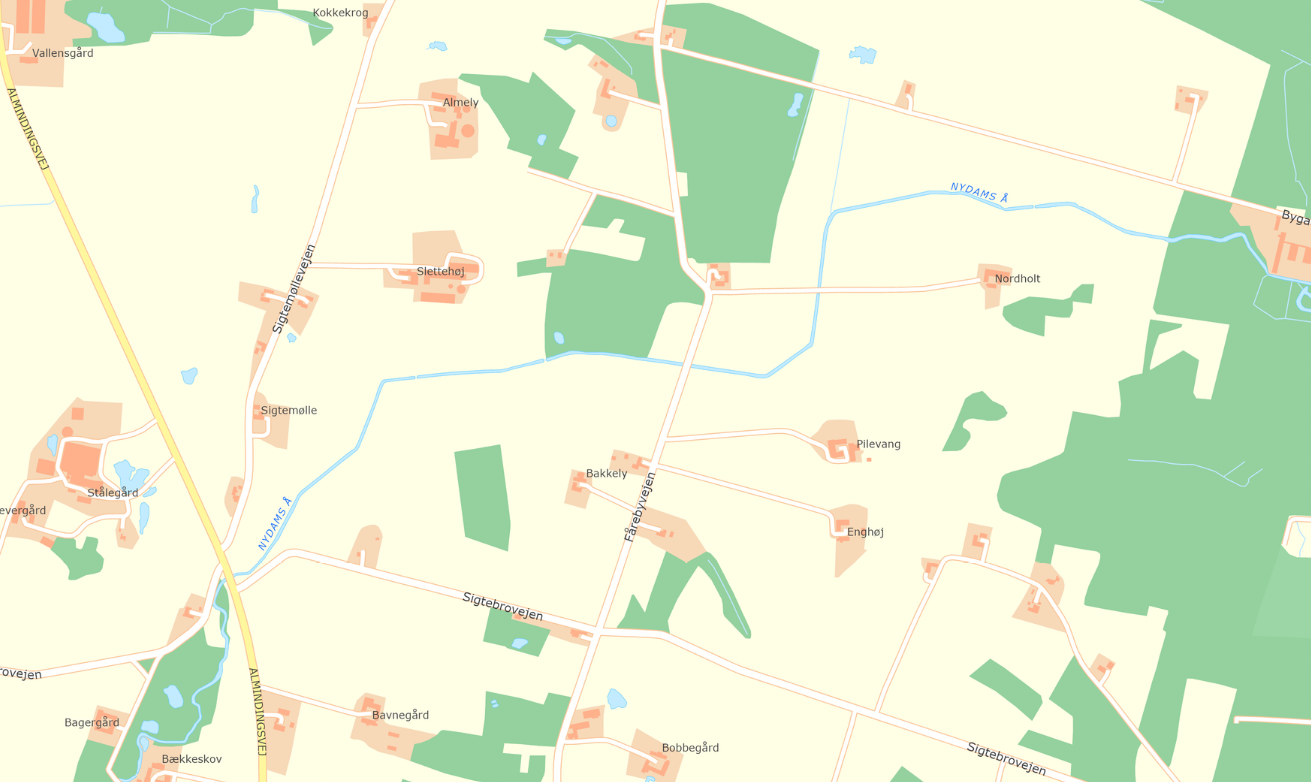 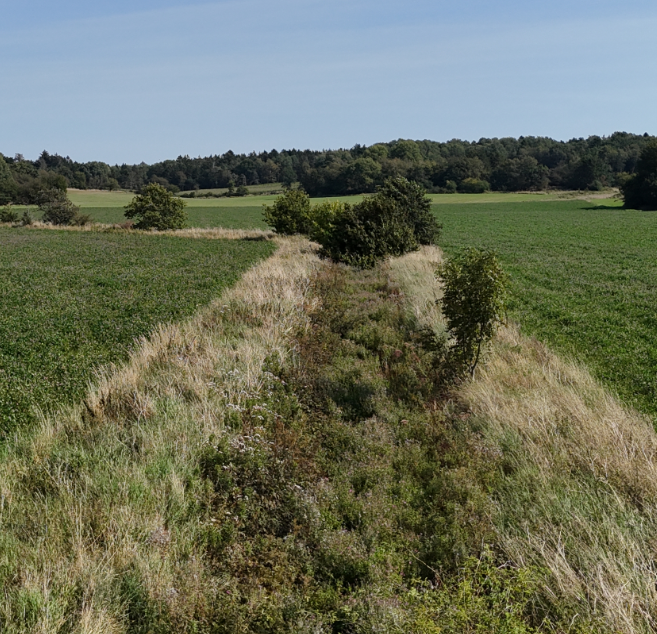 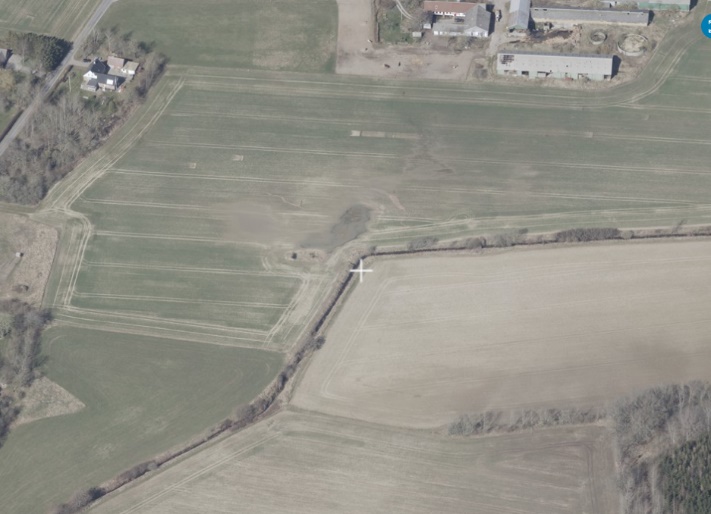 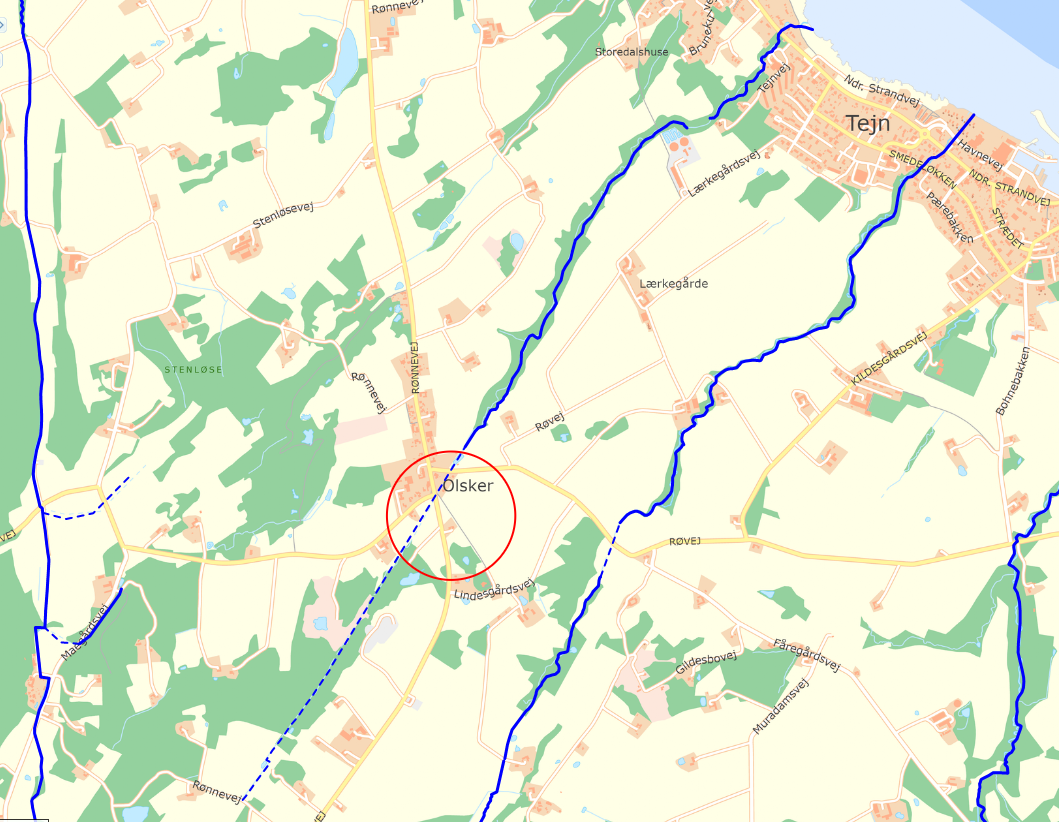 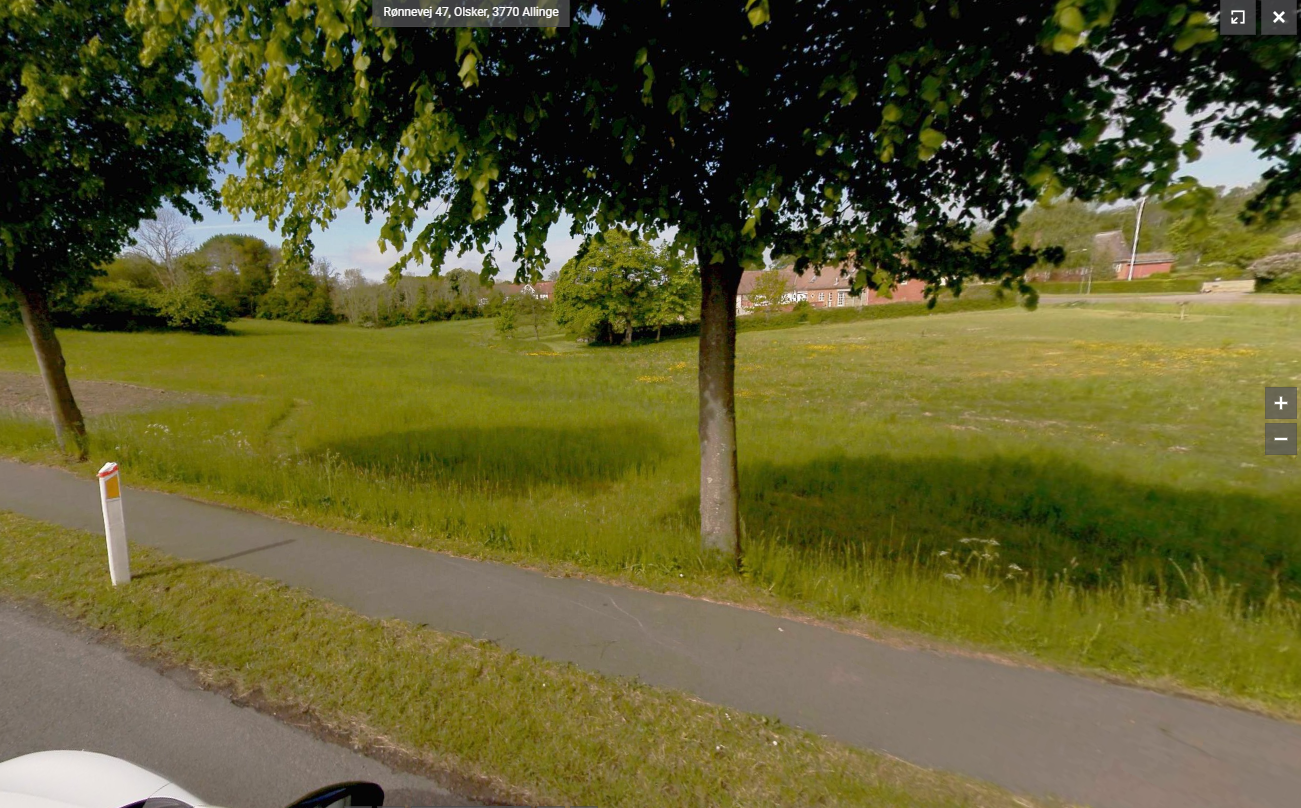